AACSB International
SEAA Trust, November 2018

Amy Memon, Manager, Accreditation (Asia-Pacific)
Inspiring Transformation
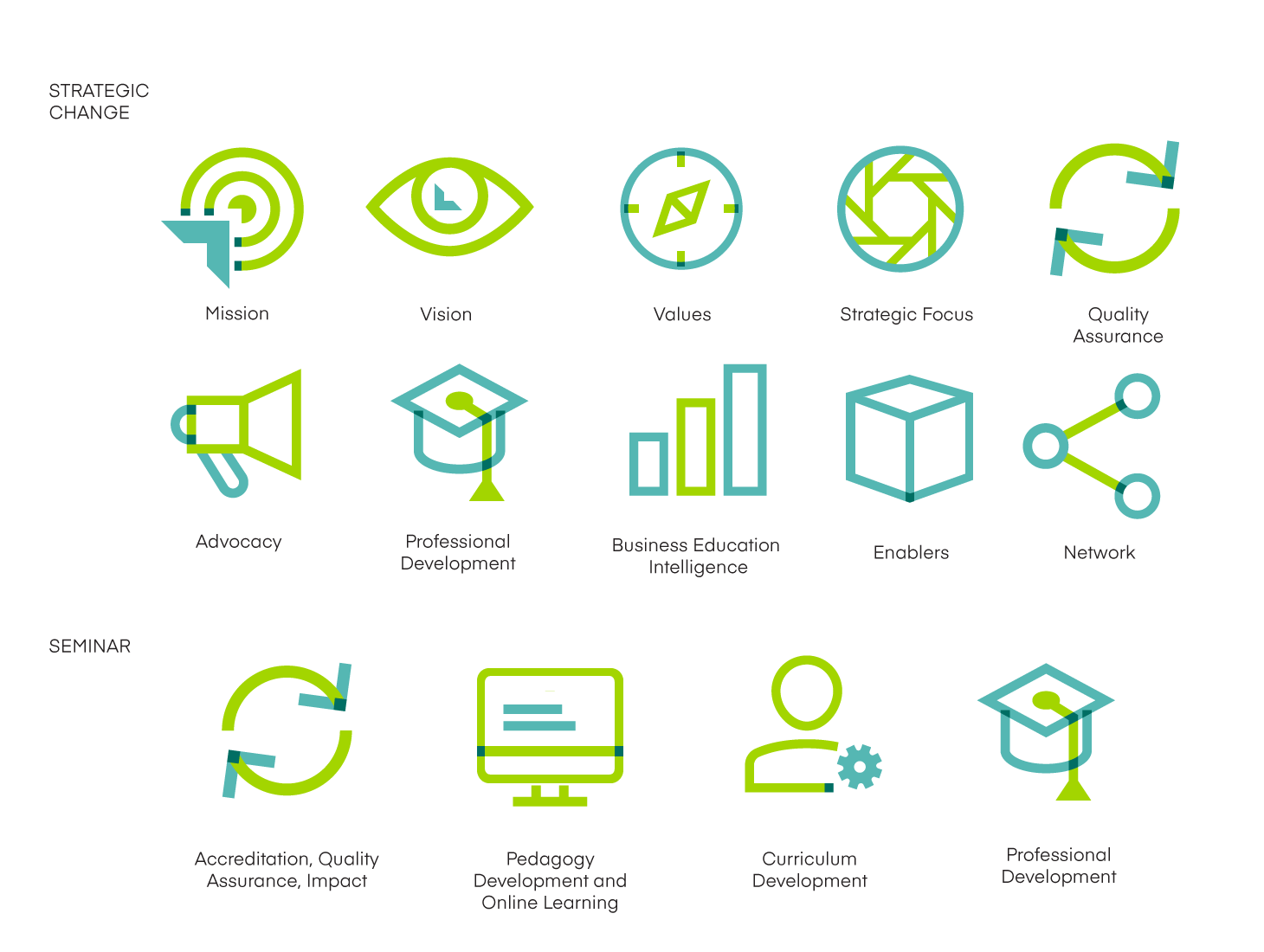 Mission
We foster engagement, accelerate innovation, and amplify impact in business education.
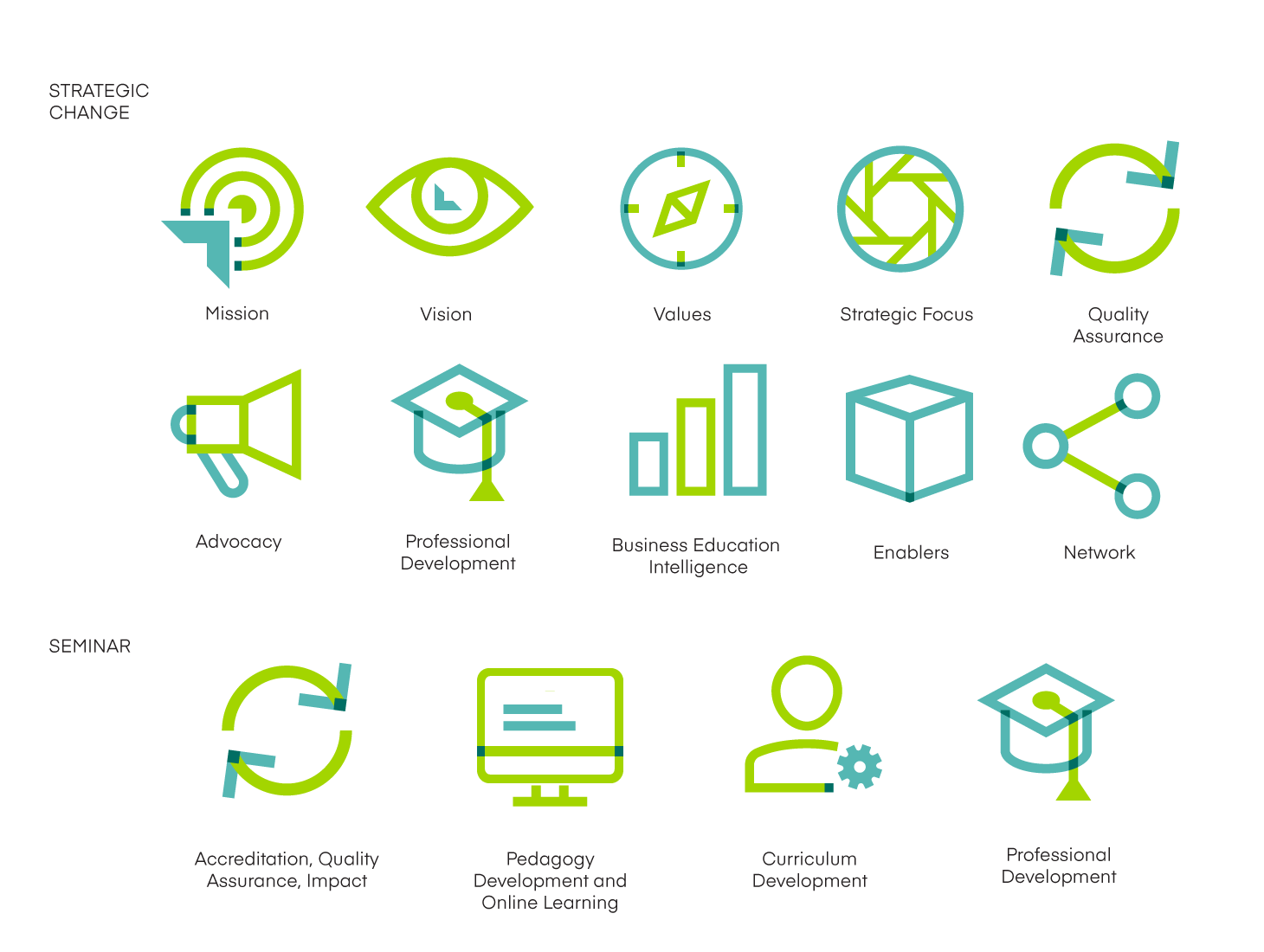 Vision
Transforming business education for global prosperity.
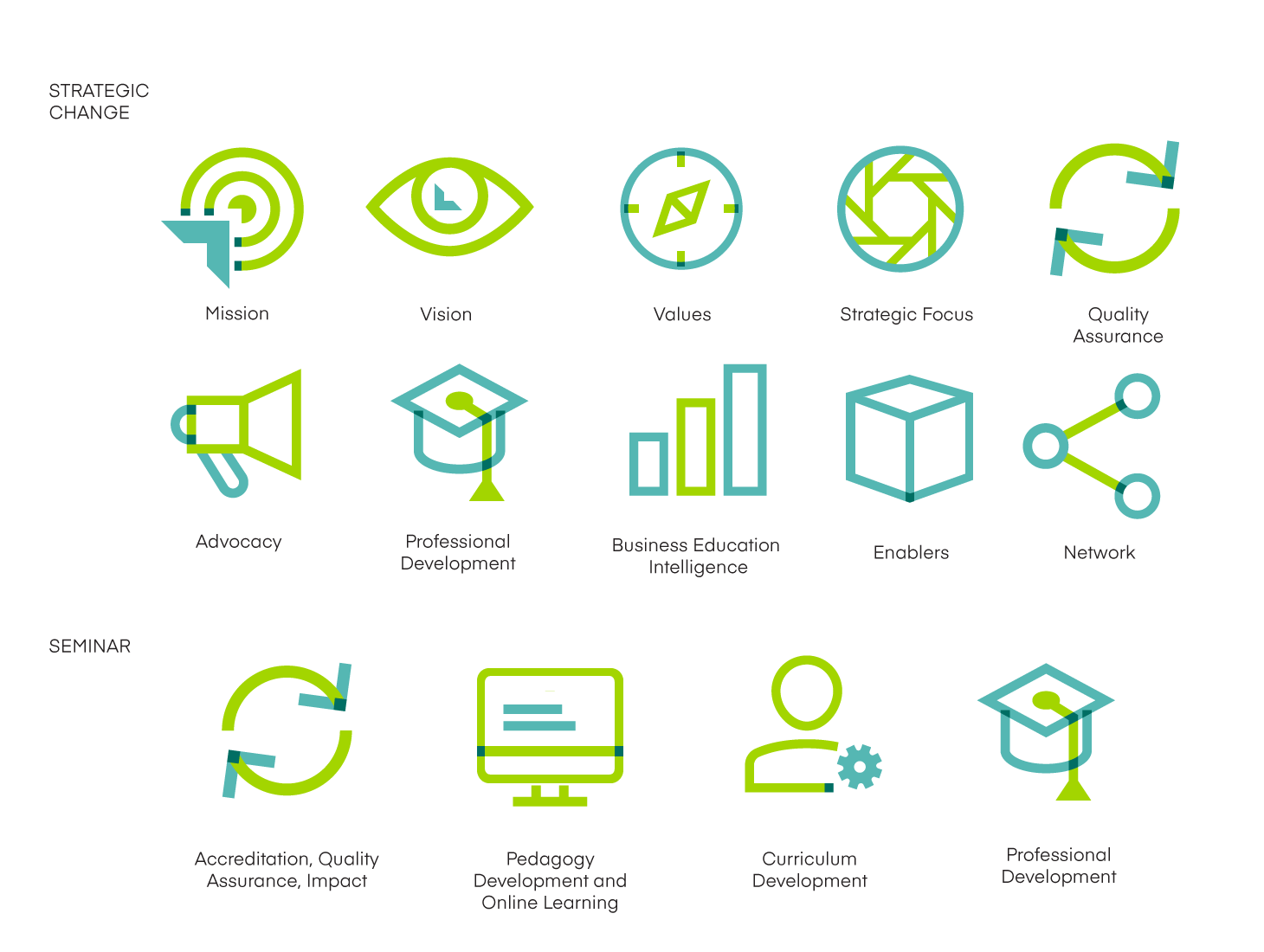 Values
Quality • Inclusion and Diversity • Global Mindset 
• Ethics • Social Responsibility • Community
2
[Speaker Notes: •The VISION of AACSB International is to transform business education for global prosperity. Business and business schools are a force for good, contributing to the world’s economy and to society, and AACSB International plays a significant role in making that benefit better known to all stakeholders − serving business schools, students, business and society. 
•The MISSION of AACSB International is to foster engagement, accelerate innovation, and amplify impact in business education. 
•aligned with AACSB accreditation standards for business schools. 
•AACSB strives to continuously improve engagement among business, faculty, institutions, and students so that business education is aligned with business practice. 
•To fulfill this goal, AACSB International will encourage and accelerate innovation to continuously improve business education. As a result, business education will have a positive impact on business and society − and AACSB will amplify that impact.
•In achieving its mission and vision, AACSB will emphasize and model the following
•VALUES: Quality, Inclusion & Diversity, a Global Mindset, Ethics, Social Responsibility, and Community. 
•These values will drive AACSB’s future initiatives and interactions with the business education community worldwide.]
The AACSB Global Network
The AACSB Landscape
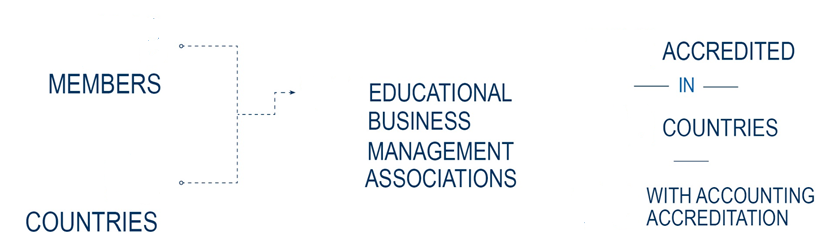 1,657
831
1,580
77
54
101
187
TAMPA | SINGAPORE | AMSTERDAM
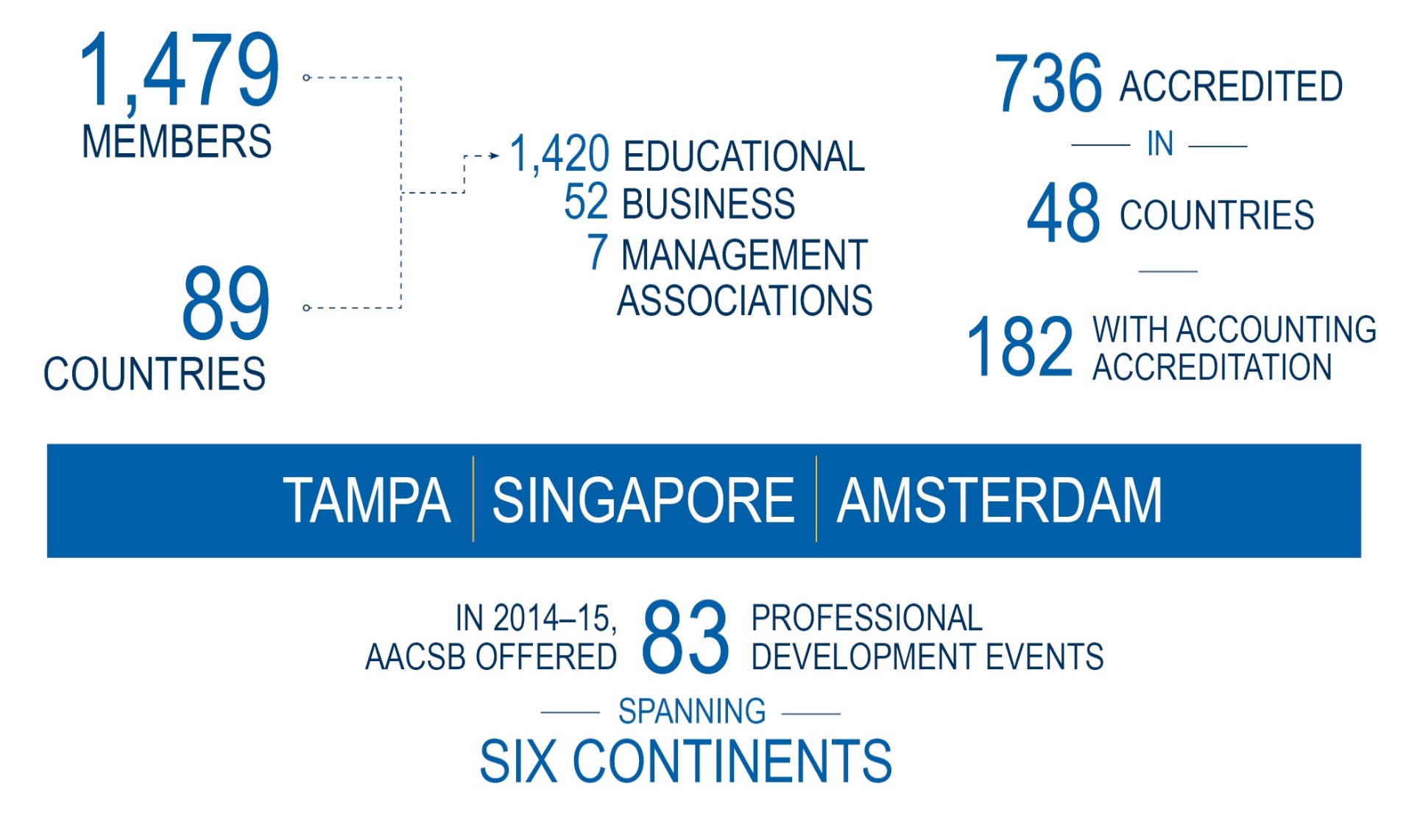 IN 2017-18
105
Spanning 5 Continents
5
4
[Speaker Notes: We have 3 offices worldwide to serve our members from each region. We have the Americas office is in Tampa, AP office in Singapore, and the Europe, Middle East, and Africa office in Amsterdam.
CONFERENCES
12 conferences + 4 Best Practice Series = 16 
 
SEMINARS
Americas: 40 +3 onsite seminars + 1 bridge program = 44
EMEA: 20 + 3 onsite seminars + 1 bridge program = 24
AP: 20 + 1 onsite seminars = 21]
Macro-Regions
Source: AACSB data and analysis as of 11/25/2018. 
Note: Percentages may not sum to 100 due to rounding.
Sub-Regions
Source: AACSB data and analysis as of 11/15/2018.
Note: In this table, “United States” excludes U.S. territories in Oceania and the Caribbean. Percentages may not sum to 100 due to rounding.
[Speaker Notes: Note: “Near East” and “Middle East” are AACSB subdivisions of the UN region known as Western Asia.]
South Asia
Source: AACSB data and analysis as of 11/25/2018
7
India’s Accredited Schools
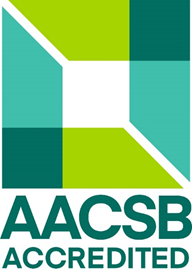 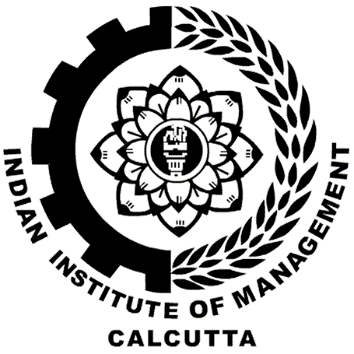 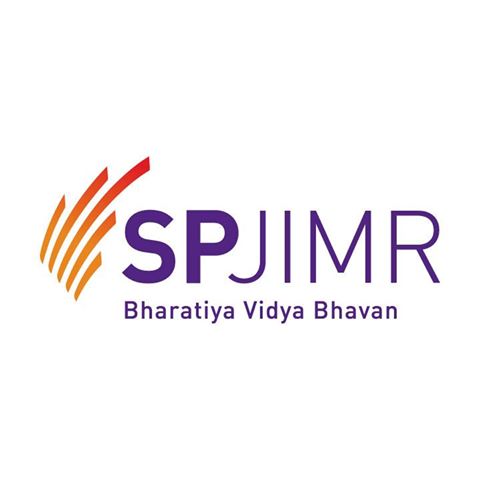 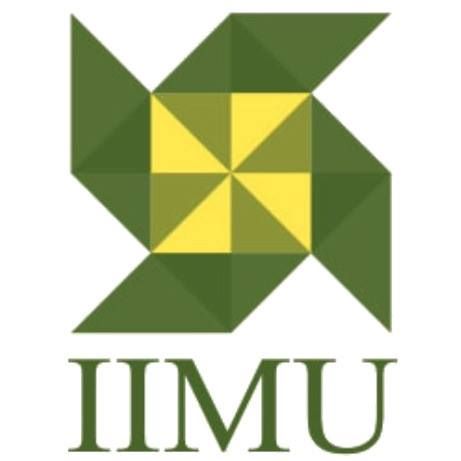 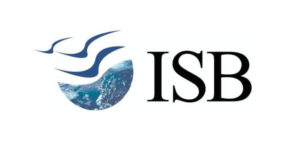 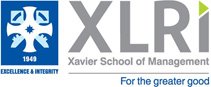 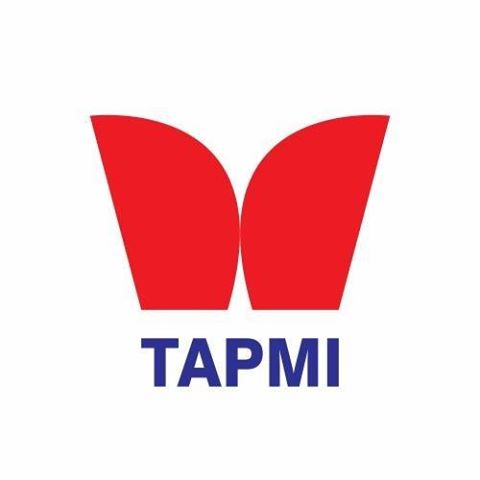 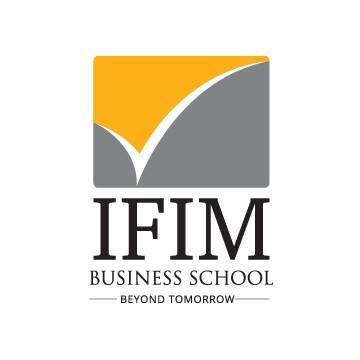 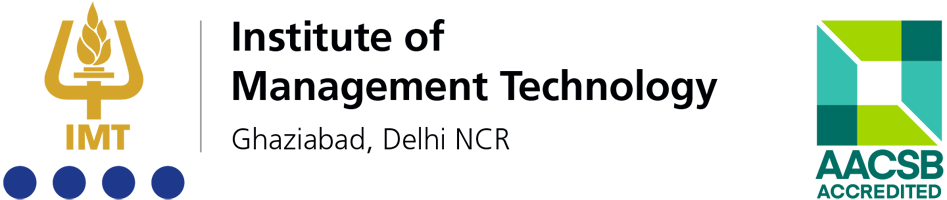 8
Be Part of the Business Education Alliance
Global Network
Affinity Groups
Exchange
Collaboration Concourse
Volunteer Opportunities
Quality Assurance and Quality Improvement (Accreditation)
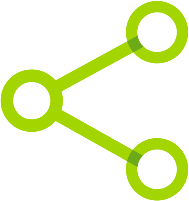 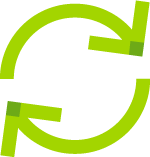 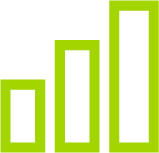 Business Education Intelligence
Industry Reports
DataDirect Database
Country Profiles
BizEd Magazine
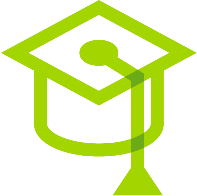 Professional Development Events
Conferences
Seminars
Webinars and eLearning
Exhibiting and Sponsorship
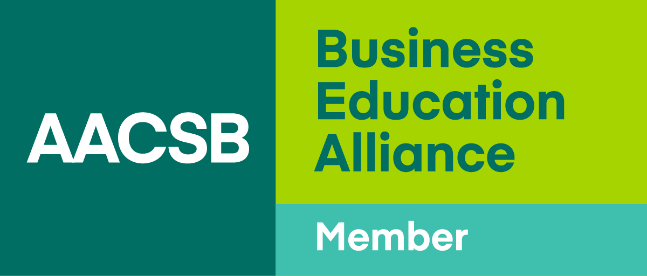 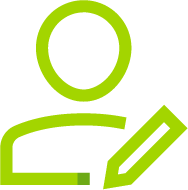 Career Services
AACSB Career Connection
Advertising
9
[Speaker Notes: Internationally recognized accreditation for undergraduate, master’s, and doctoral programs in business and accounting (Note: Membership does not imply accreditation.).

Conferences, seminars, symposiums, and webinars that provide global professional development opportunities for business school administrators and faculty.

Publications that provide insight into the business education industry.
Access to extensive global data and corresponding reports related to business schools.

Networking through affinity groups and events held both online and in live environments.

Sponsorships, exhibiting, and business development opportunities.

In addition to providing its members with products and services, AACSB International strives to identify challenges and trends that are facing the business education industry through its research and various initiatives. 

The association also educates students, parents, employers, and counselors about accreditation and how to choose a quality business degree program that will fit their needs.]
The Exchange: AACSB Member Forum
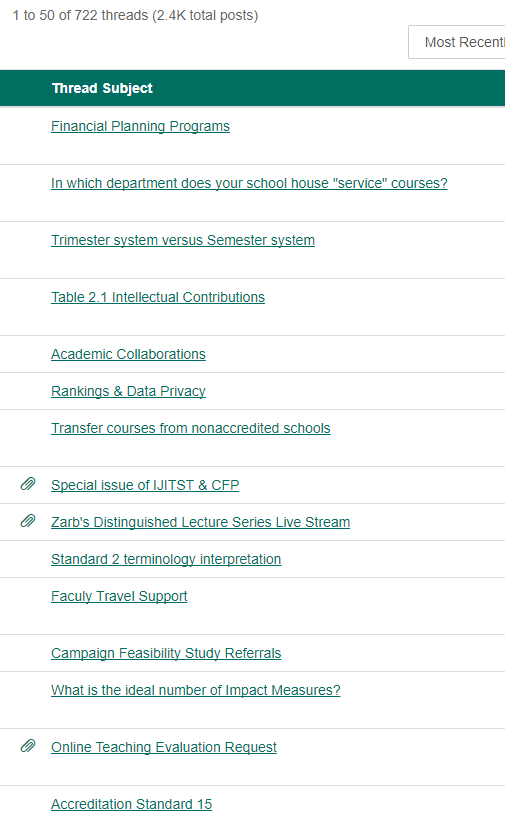 Discussing experiences
Finding solutions
Sharing materials
10
[Speaker Notes: This online community allows AACSB members worldwide to connect, engage and share experiences, industry information and best practices, seek and share advice, exchange resources and build relationships.
The AACSB Member Forum is an evolving collaborative community and your participation will enhance its value and strengthen this network of members worldwide.]
Email membership@aacsb.edu to join!
Affinity Groups and Networks
Collaborate with peers in the same region or with the same interests or job responsibilities, online and in person
Metropolitan Business Schools
Middle East and North Africa
New Deans Learning Community
Online Learning
Quality Assurance Professionals and Accreditation Support
Responsible Management Education
Small Schools Network
Technology in Business Schools Roundtable
Women Administrators in Management Education
Asia Pacific
Associate Deans
Development Professionals
Digital Transformation
Diversity & Inclusion
DocNet
Entrepreneurship Programs
European
Marketing and Communications Council
MBA for Working Professionals
11
[Speaker Notes: AACSB Affinity Groups facilitate the professional development, networking and communication among members that share common interests or job responsibilities, contributing to members achieving their quality and continuous improvement objectives. The AACSB Board of Directors has endorsed Affinity Groups as an effective way to create knowledge-sharing and communities of practice among segmented portions of the membership.  Groups are volunteer led and peer-engaged, with logistical support offered by AACSB.
There are currently 18 AGs listed on our website, and participation in affinity groups is exclusively limited to AACSB members and membership is free of charge, although some groups may charge a nominal registration fee to cover meeting expenses.]
The Exchange: Volunteer Portal
12
[Speaker Notes: Our goal here is to share volunteer opportunities and establish a simple process to engage with AACSB. What you need to do is to complete your volunteer profile to indicate your academic & business expertise. This profile setup should take no more than 10 minutes.]
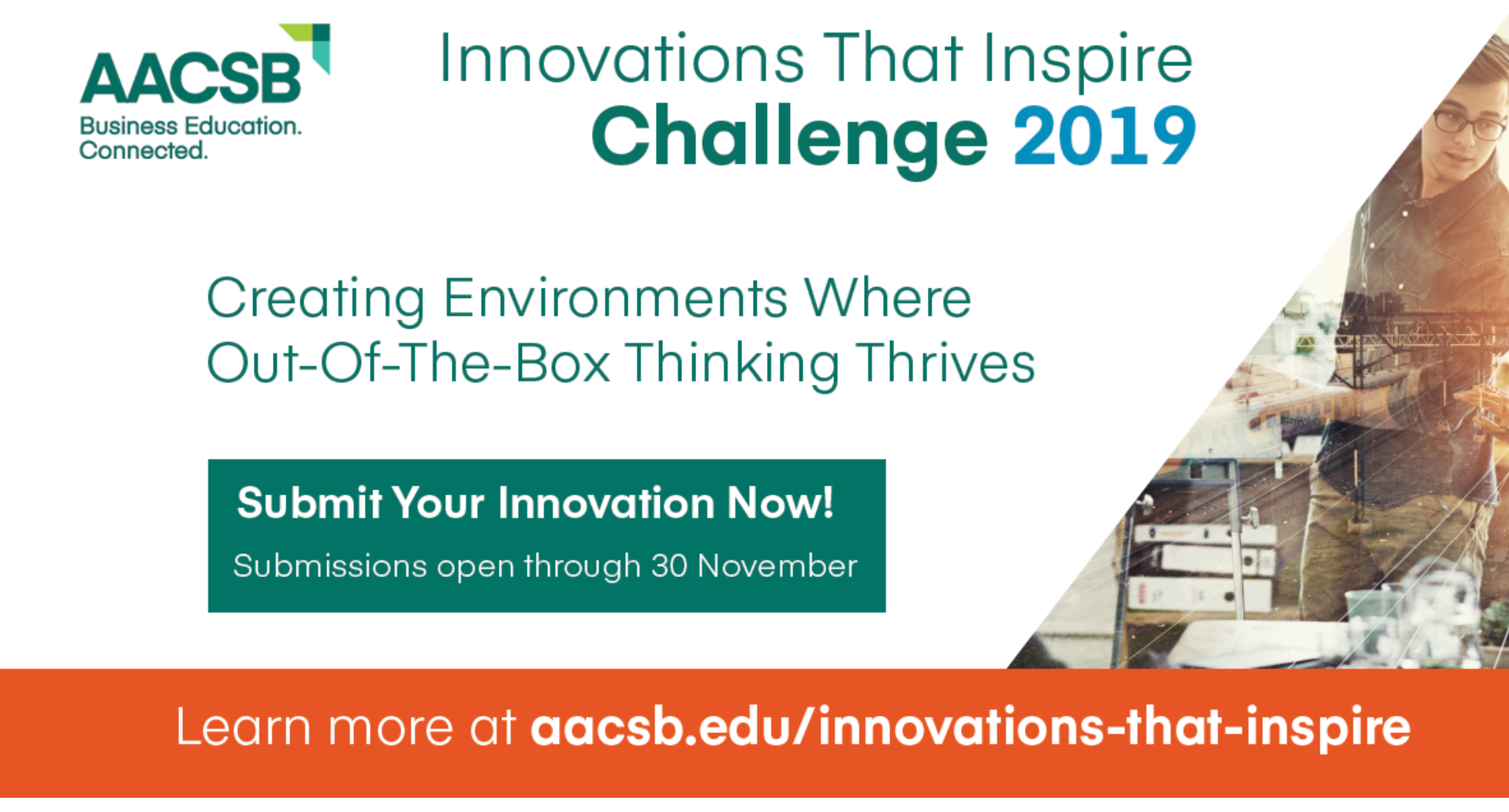 13
[Speaker Notes: o innovate in the way they create and disseminate knowledge]
Upcoming Events
Hyderabad, India
Business Accreditation Seminar (25–26 February 2018)
Accreditation Eligibility Workshop (27 February 2018) 

Bangkok, Thailand
Assurance of Learning Seminar I (March 27–28, 2019) 
Assurance of Learning Seminar II (March 29–30, 2019)

Kuala Lumpur, Malaysia
Annual Accreditation Conference: Asia Pacific (26–28 May 2019) 
Quality Assurance Professionals Workshop (24 May 2019)
Continuous Improvement Review Seminar (25 May 2019)
Business Accreditation Seminar (29–30 May 2019)
14
DataDirect: The Most Comprehensive Database on Business Schools in the World
26
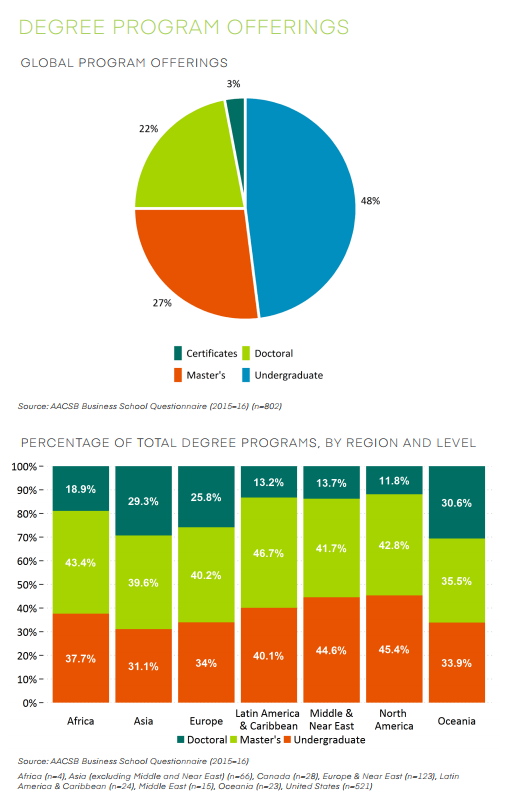 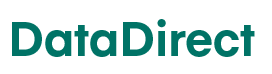 Types of Data Available
Students
Admissions, Enrollment, Degrees Conferred, Employment, Demographics, Class Sizes

Programs
Education Levels, Degree Titles, Delivery Methods

Faculty, Administrators, Staff
Demographics, Numbers Employed, Teaching Loads, Compensation and Salary data (aggregated)

General Institution Data
Institutional Control (Public vs. Private), Accreditation Status, Location, Mission and Research Priorities, Operating Budgets, Endowments, Uses and Sources of Funds, Effective Practices, Partnerships and Collaborations (Existing & Desired)
16
[Speaker Notes: The various surveys that AACSB regularly runs via DataDirect collectively gather a wealth of data from participating schools. They include data on Students at all levels; Degree programs of all levels and all delivery methods; Statistics on various categories of Faculty, Administrators, and Staff; and General data pertaining to the institutions that participate in the surveys.
AACSB also conducts a number of ad hoc surveys, or ones that span a few years, for example the Deans Survey which is conducted every 3 years. Most recent was launched at the end of 2014 and provides a profile of the business school dean. In the 2014-15 survey, 650 business school deans and interim deans participated.

Understanding trends related to the industry; e.g., doctoral faculty production, enrollment levels in various types of programs, or trends in operating budget levels.]
BizEd Magazine
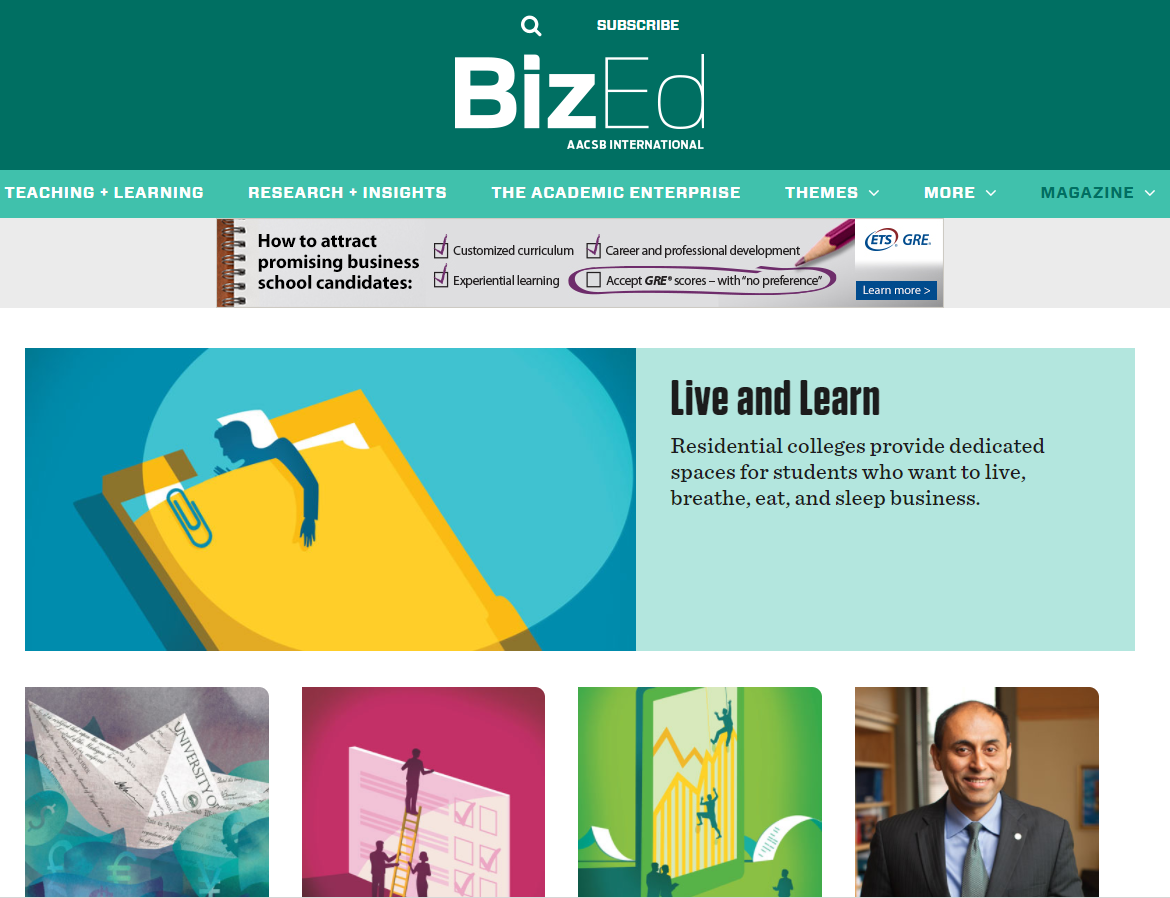 17
[Speaker Notes: A bi-monthly magazine published by AACSB in print and online for our members which covers insights, trends, and innovations in the global business education.]
Accreditation
18
AACSB Accreditation Philosophy
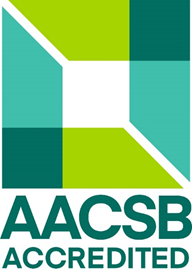 Mission-driven
Standards are guidelines, not a checklist. Diversity expected
Emphasis on high quality and continuous improvement
Internal self-assessment & External peer review: Reviewers are business school leaders, trained and knowledgeable on accreditation standards and processes
3 themes:
Initial Accreditation Process
Copyright 2018. Do not copy without the written consent of AACSB
Multiple Levels of Peer Review
Operating Committees – 
Initial Accreditation Committee (IAC)
Continuous Improvement Review Committee (CIRC)
Accounting Accreditation Committee (AAC)
Mentor for initial accreditation
Peer Review Team – 3 members: PRT Chair & 2 other members
Copyright 2018. Do not copy without the written consent of AACSB
Initial Accreditation Process
Option: 
1-yr extension of iSER 
(up to 2)
Gap Analysis             iSER
Gaps Closed / SER / Visit
Closing Gaps / iSER Updates
Ready for SER and Visit
[Speaker Notes: Orange = school submission to AACSB 

Establish eligibility and early stage readiness
School develops iSER with guidance from mentor
Feedback provided by IAC and mentor
The iSER is generally developed within one year, although a maximum of two years is allowed 

School documents readiness for initial accreditation
Feedback from IAC and mentor
The iSER implementation period lasts a maximum of three years; the IAC decides when the school is ready to progress to the visit stage
Two years allowed for final self-evaluation report and review

Visit typically occurs four to six months following submission of final SER
PRT conducts visit and submits report with recommendation
IAC reviews PRT report and recommendation
Board of Directors reviews accredit, extend or revoke recommendations]
Continuous Improvement Review Philosophy
The institution/business academic unit is AACSB accredited
Forward-looking process with a focus on strategy and consultative issues, and continuous improvement
Actions taken to address issues raised during the prior visit 
Show actions to continuously improve quality from one 5-year cycle to the next
23
Continuous Improvement Review Process
[Speaker Notes: Orange = submissions to AACSB]
AACSB Accreditation Standards
Learning and Teaching 
8.     Curricula Management and         Assurance of Learning          
9.     Curriculum Content
10.   Student-Faculty Interactions   
11.   Degree Program Educational         Level, Structure, and Equivalence 
12.   Teaching Effectiveness
Strategic Management and Innovation
Mission, Impact, and Innovation         
Intellectual Contributions and Alignment With Mission
Financial Strategies and Allocation of Resources
Academic and Professional Engagement 
13.   Student Academic and         Professional          Engagement        
14.   Executive Education
15.   Faculty Qualifications        and Engagement
Participants: Students, Faculty and Professional Staff
4.    Student Admissions, Progression,        and Career Development
5.    Faculty Sufficiency and Deployment
6.    Faculty Management and Support          
7.    Professional Staff Sufficiency and        Deployment
Copyright 2018. Do not copy without the written consent of AACSB
Useful Links
Copyright 2018. Do not copy without the written consent of AACSB
Thank you!Amy Memonamy.memon@aacsb.edu+91-91-6753-9116